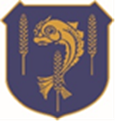 Term: Two
Year group: 11 
Subject: RE
Topic: Good and Evil/L&D
RE ‘Home Learning’
This task menu shows the 4 home learning activity given throughout the term. Each homework will put on SMH. As part of our enrichment programme, optional Seneca quizzes and Google classroom enrichment programmes will be added on SMH
1
2
3
4